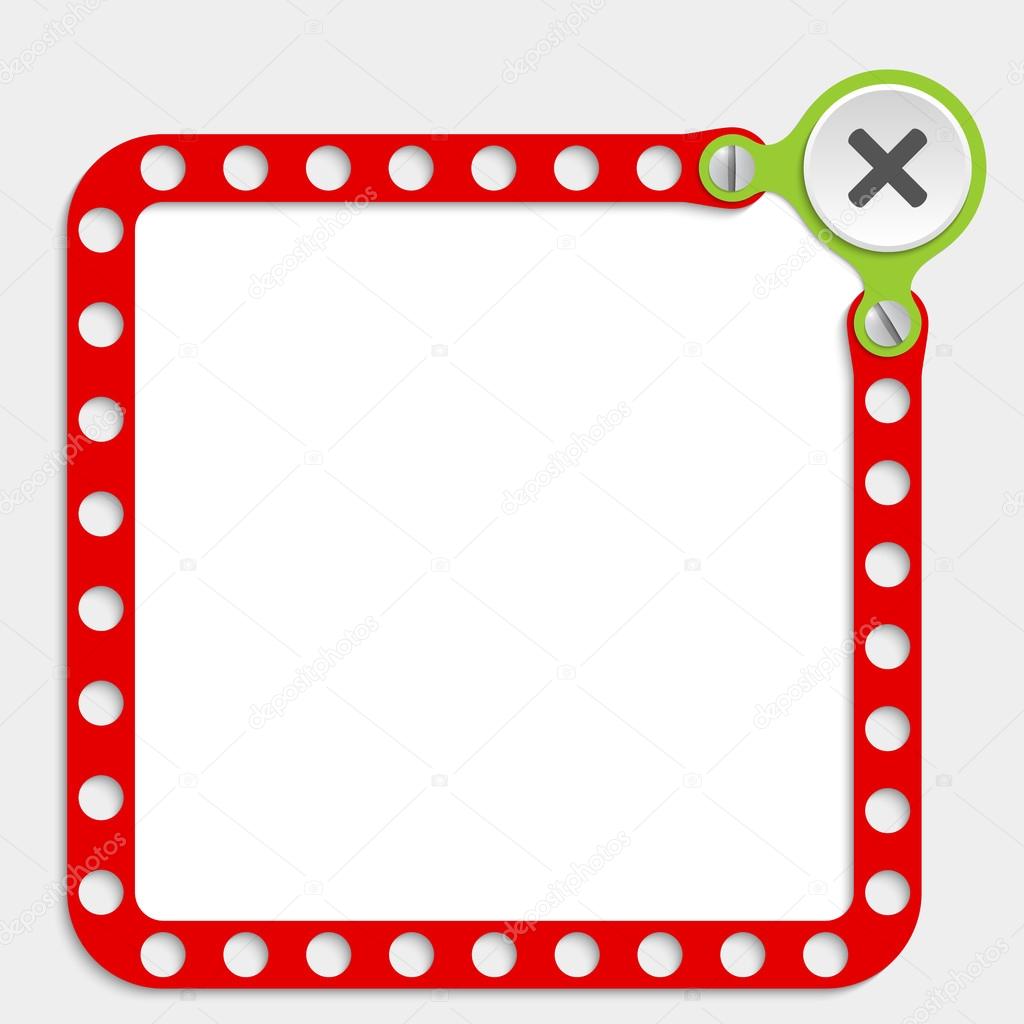 Sayıları topladık , çıkardık sıra geldi çarpmaya.
HAZIR MISINIZ?
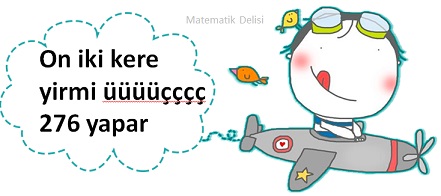 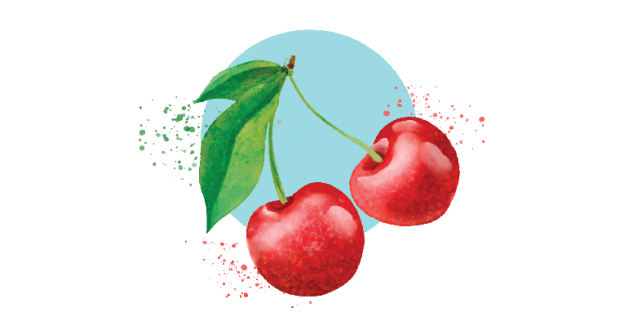 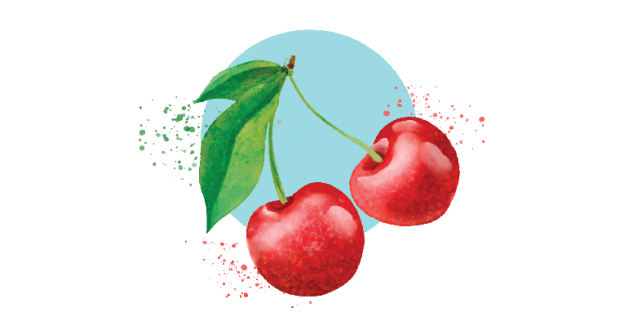 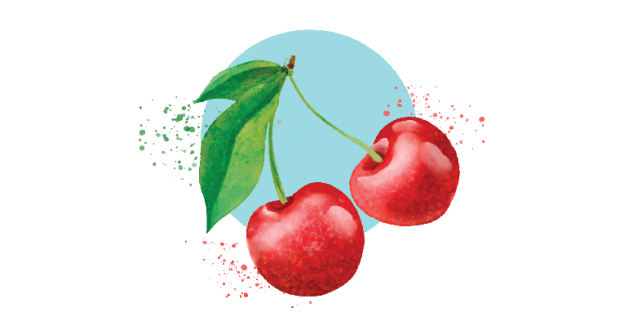 2      +      2    +      2     =   6
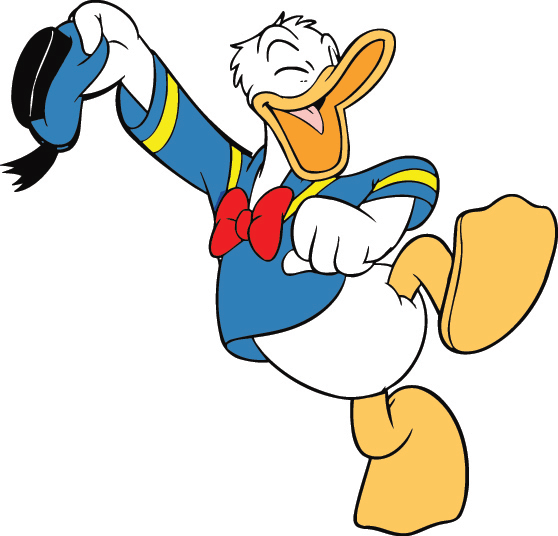 Ay ne kadar kolaymış değil mi?
Peki kirazlar daha çok olsaydı ?
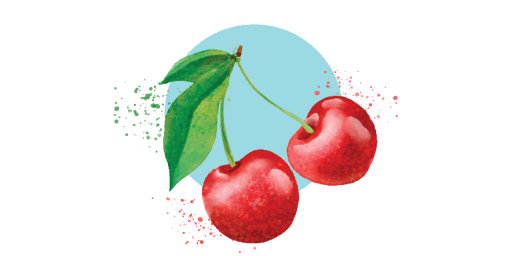 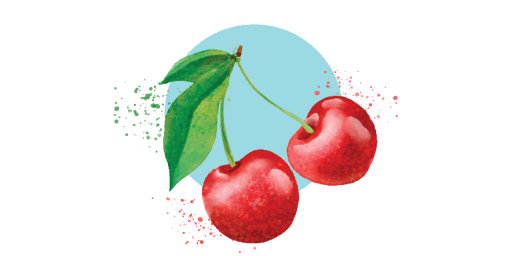 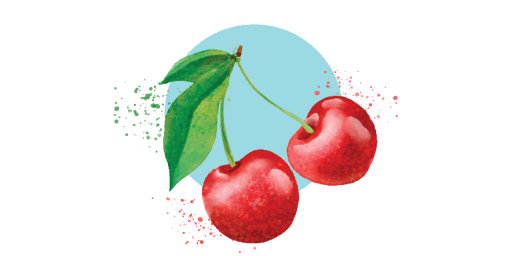 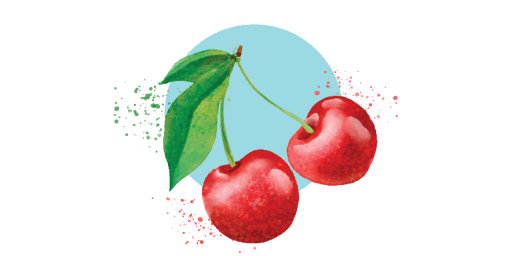 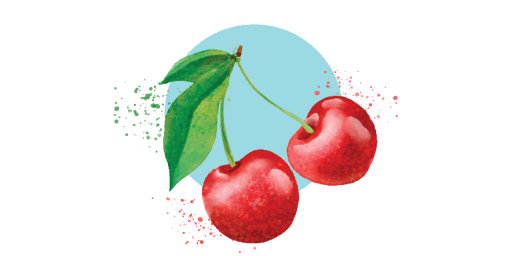 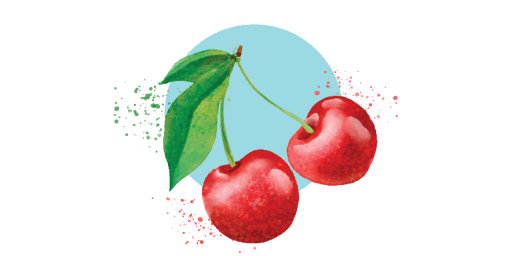 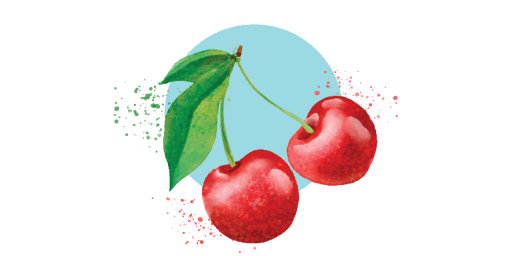 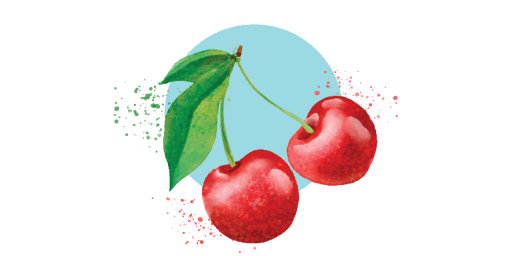 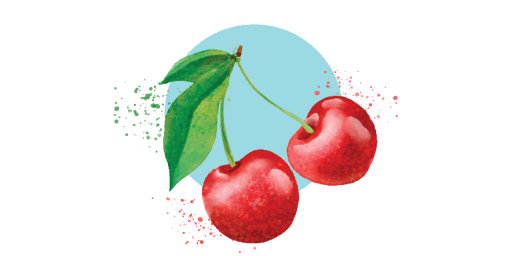 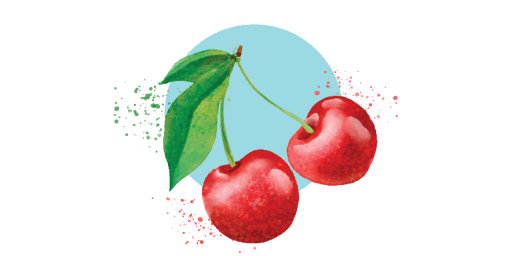 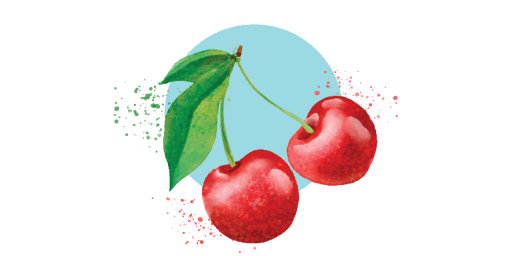 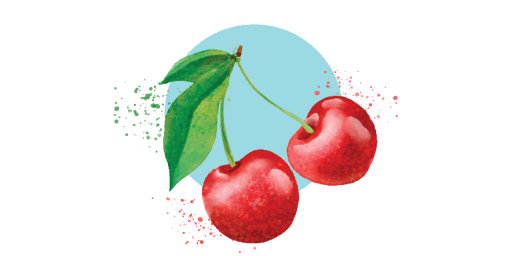 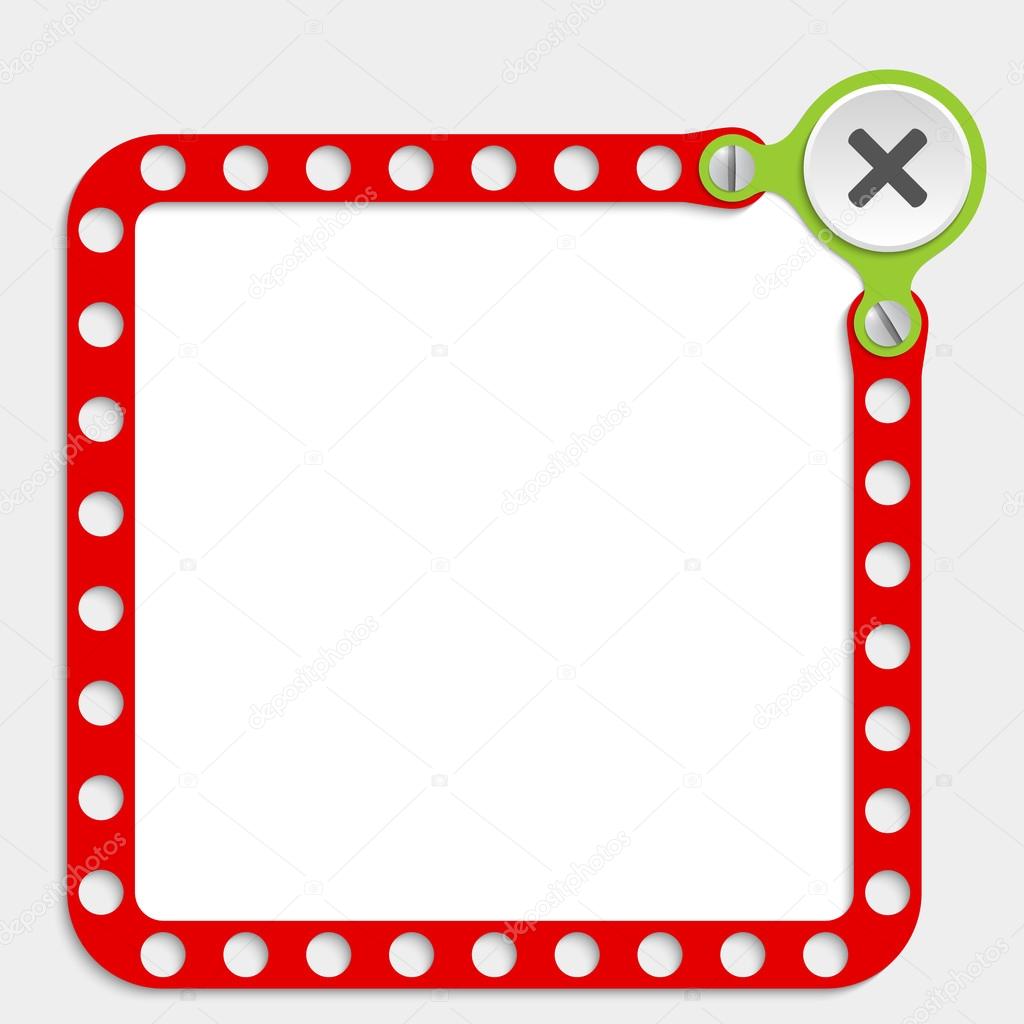 Tek tek  toplamak zor değil mi ?
Hele bi de kirazlar 2 şerli 
değil de 6 şarlı olsaydı  !
Peki bu toplamanın kısa yolu yok mu dediğini duyar gibiyim. 
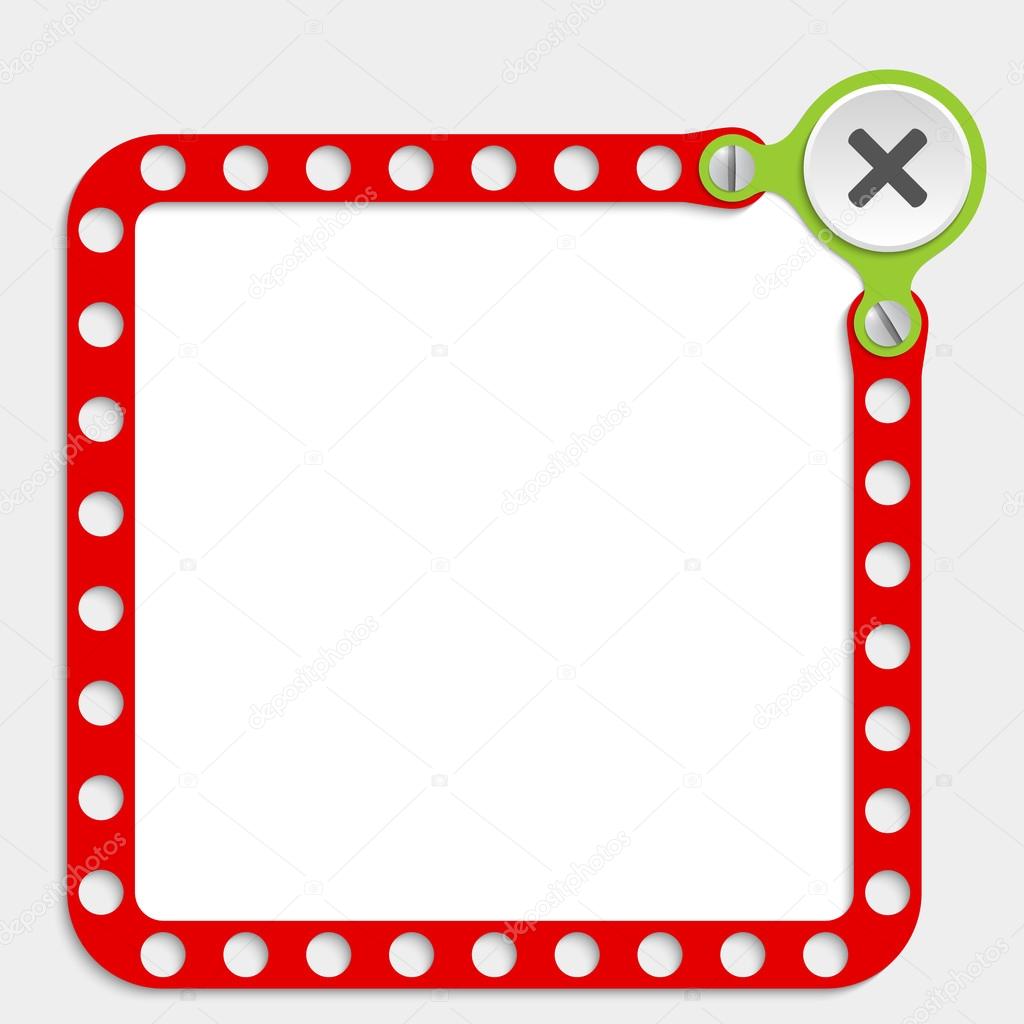 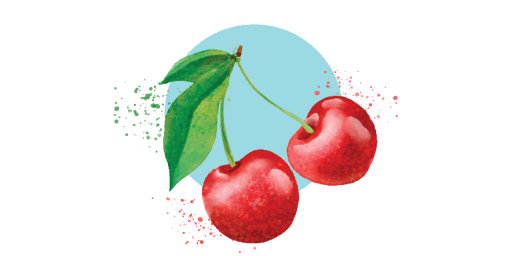 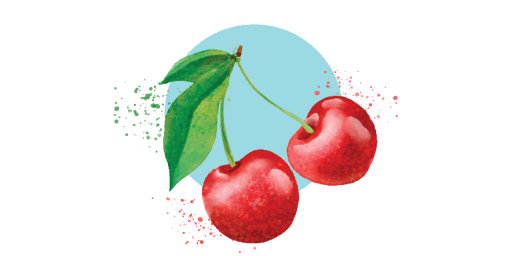 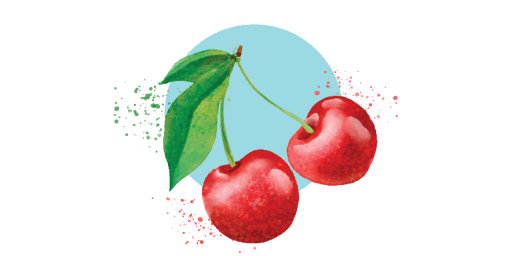 2
Söyle bakalım her dalda kaçar tane kiraz var?
Peki ikili kirazlardan kaç tane var?
3
3         X       2       =
6        
Bütün kirazların sayısı
6
4
2
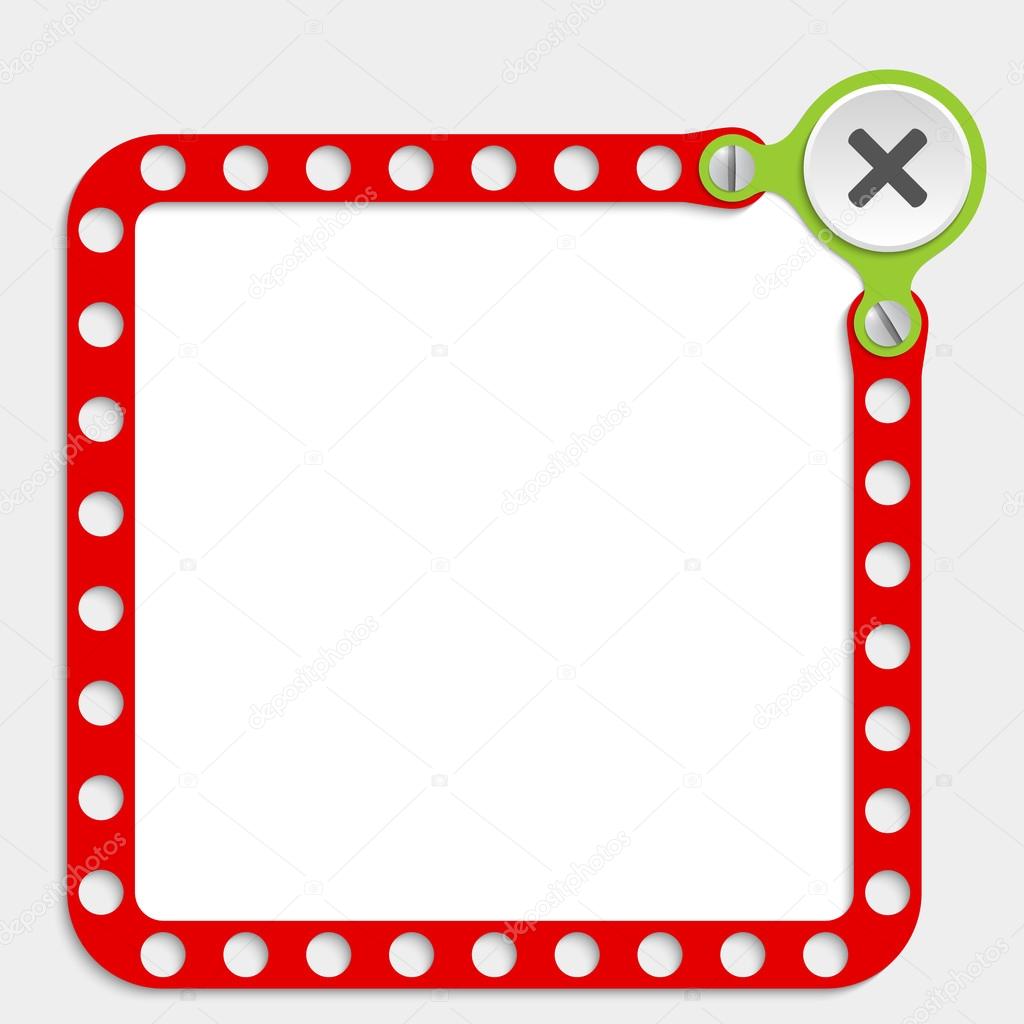 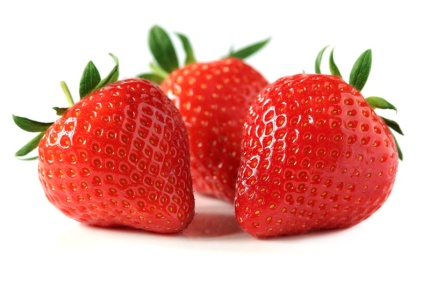 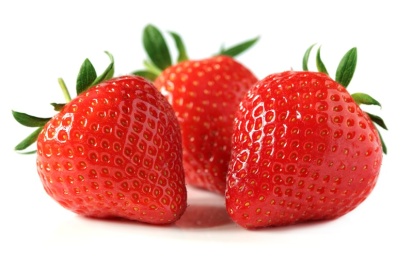 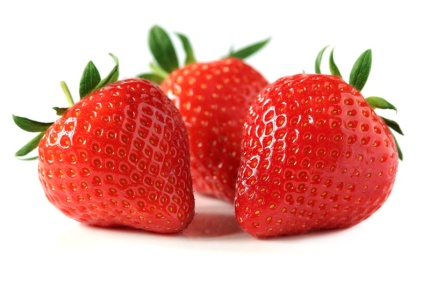 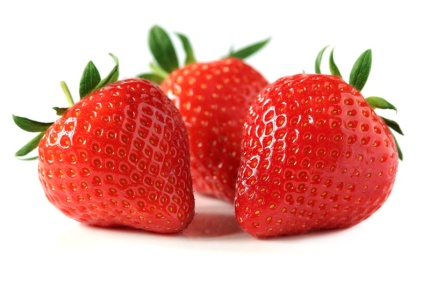 3 er tane çilek beş kişiye ayrılmış peki toplamda kaç çilek var?
3 + 3 + 3  + 3 + 3  =  15
Bu şekilde bulabilirsin tabi ama çok uğraştırıcı değil mi?
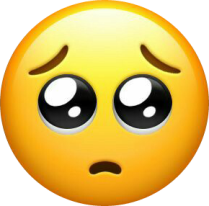 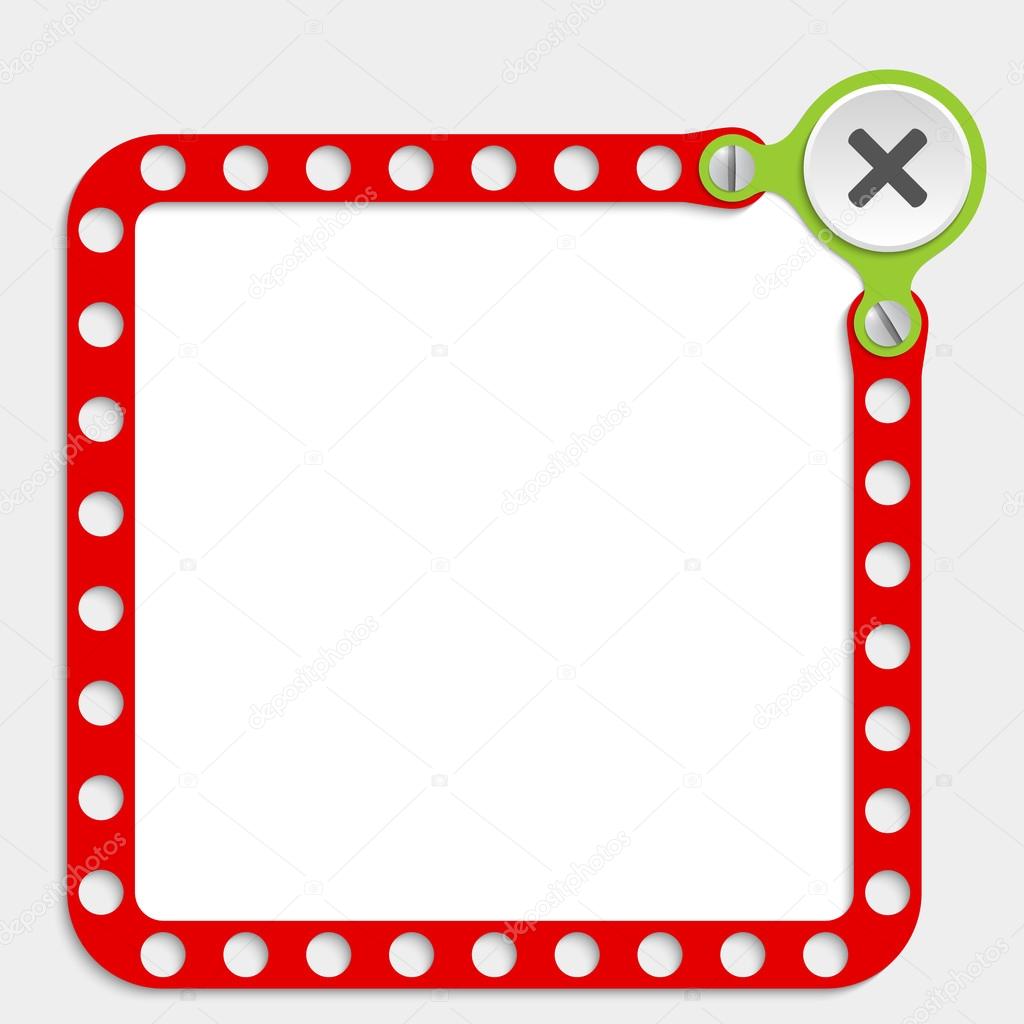 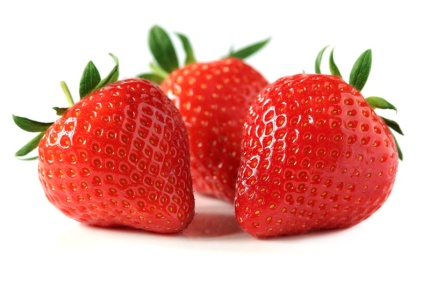 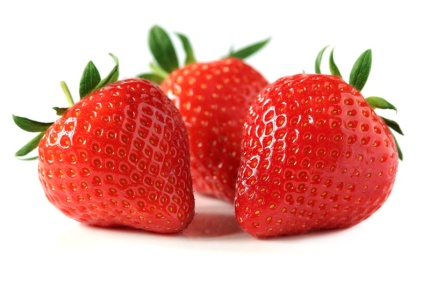 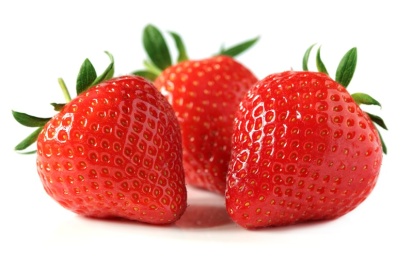 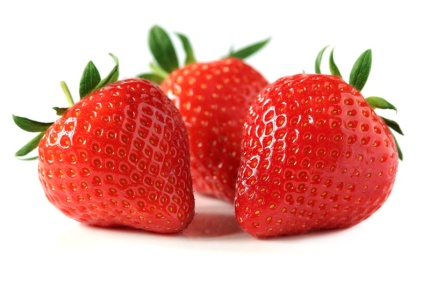 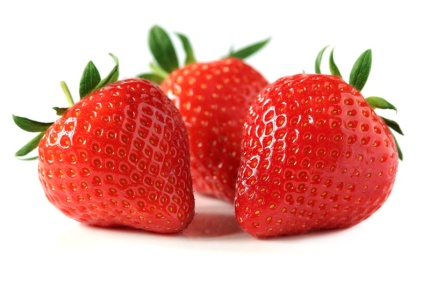 5          X            3  =
15
5 kere 3
5 tane 3
12
9
6
15
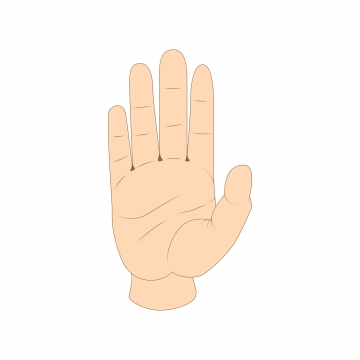 3
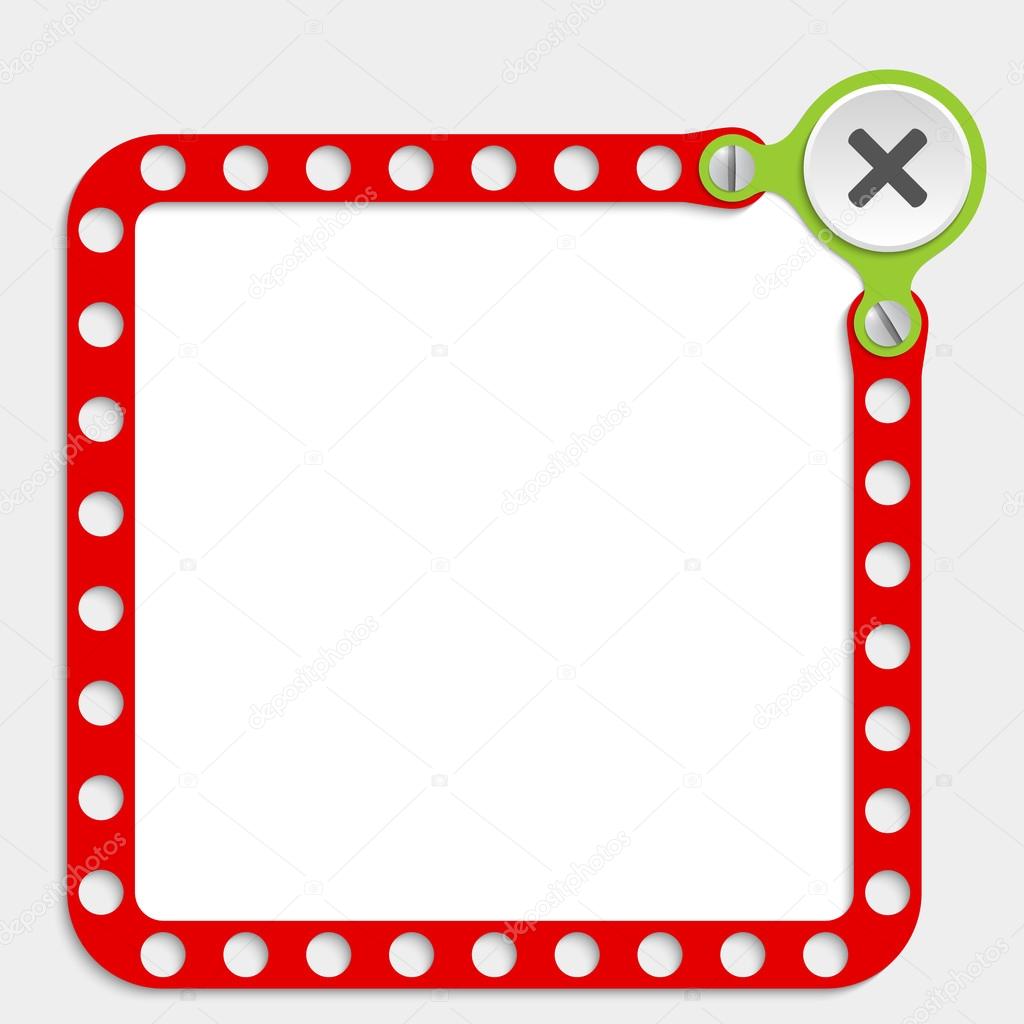 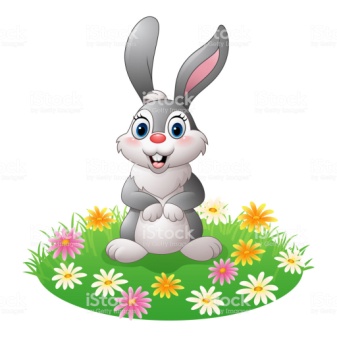 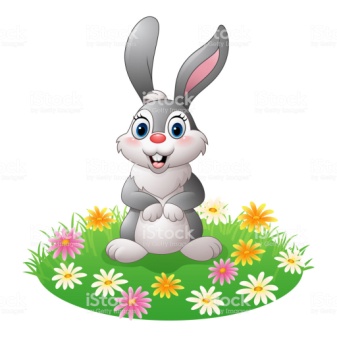 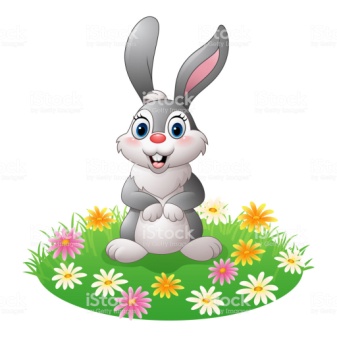 Tavşanların toplam kaç kulağı vardır?
4 tavşan var ve her birisinde 2 şer tane kulak var o zaman;
4 x 2 =  8
4 kere 2
4 tane 2
8   6 4 2
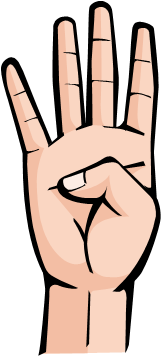 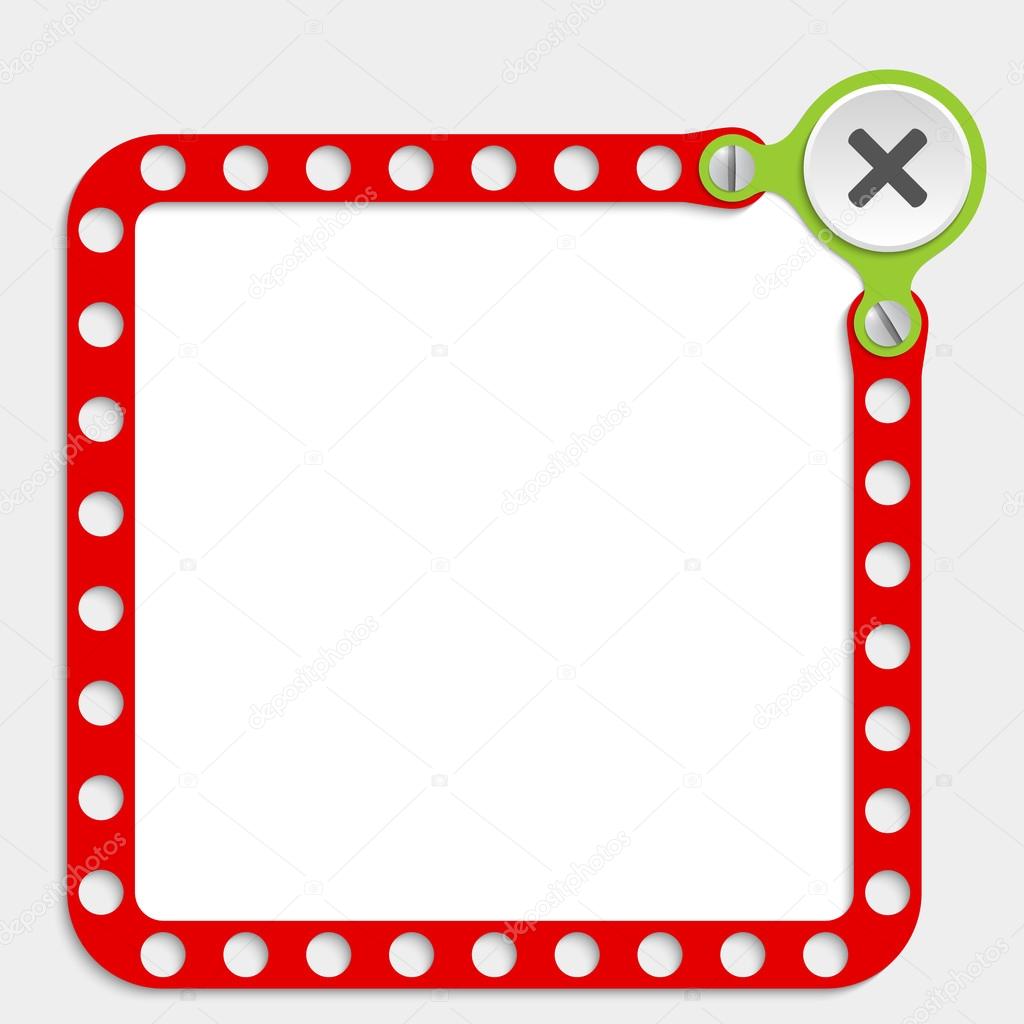 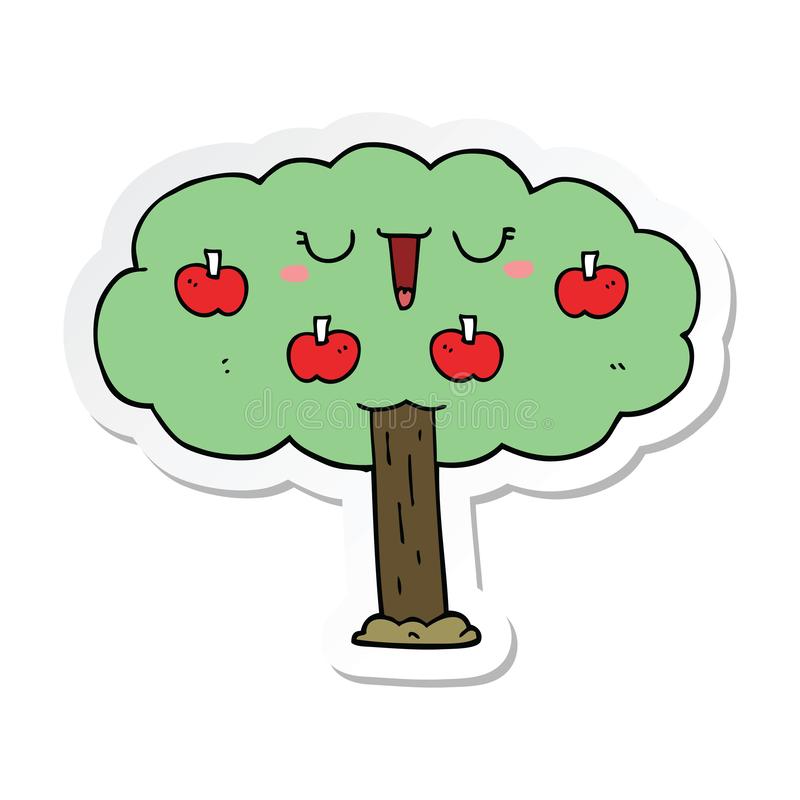 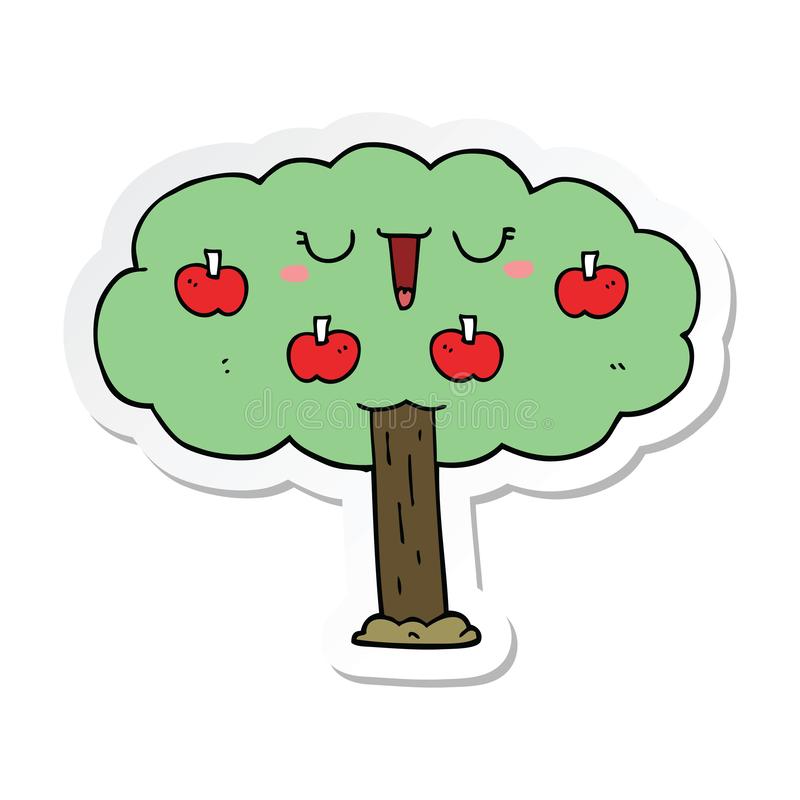 Ağaçlarda toplam kaç  elma vardır?
3 ağaçta 4 er elma var. O zaman ;
3      X        4    =
12
12
8
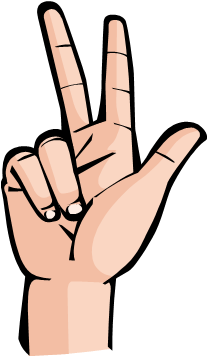 4
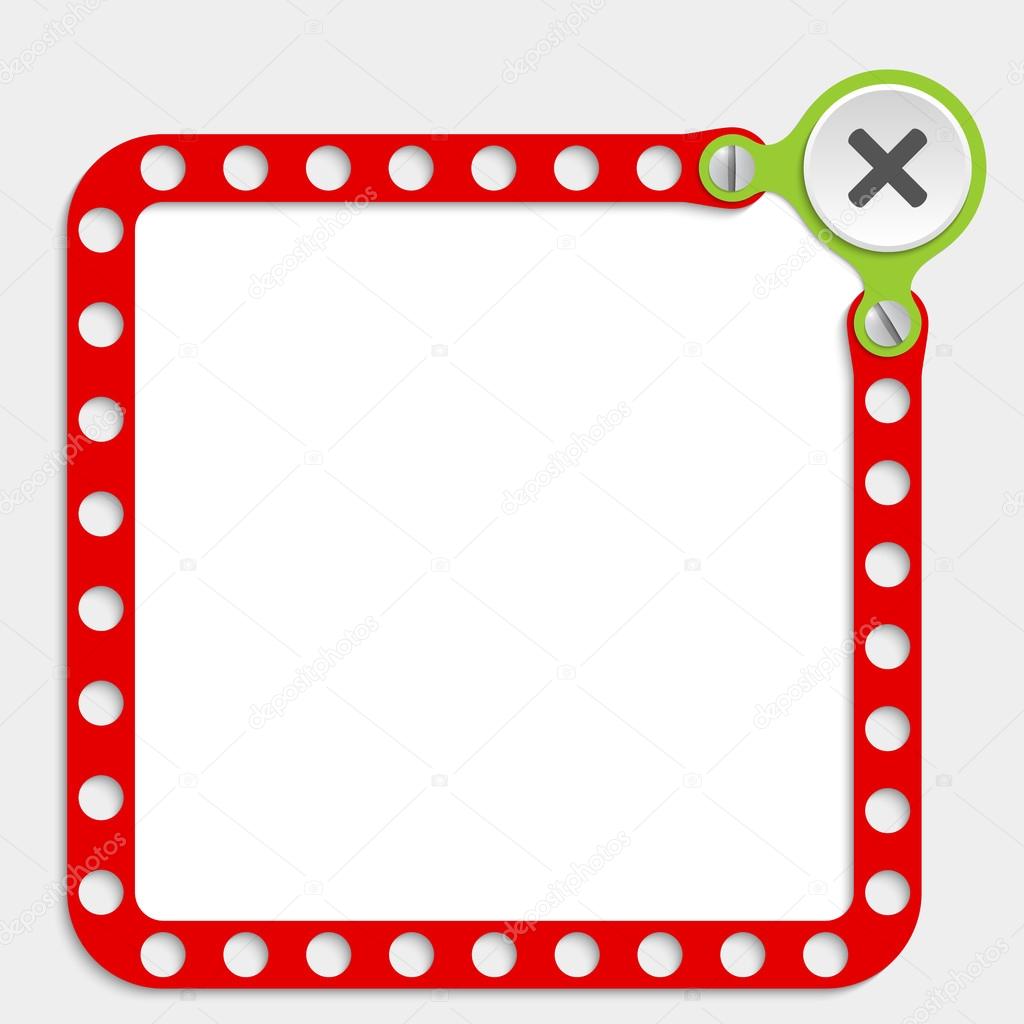 Ritmik saymayı  bildiğin için çarpmayı yapman daha kolay ama çarpım tablosu bunları yapmanda sana kolaylık sağlayacak.
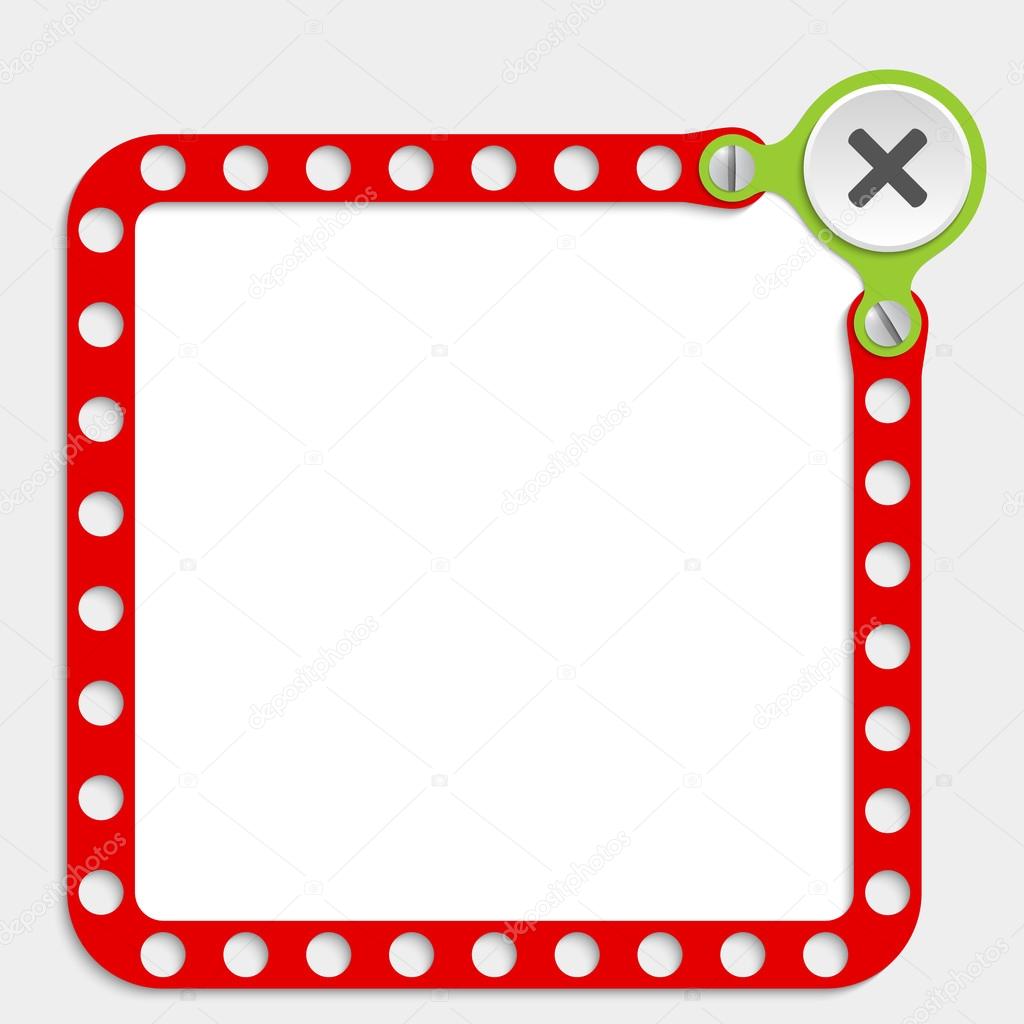 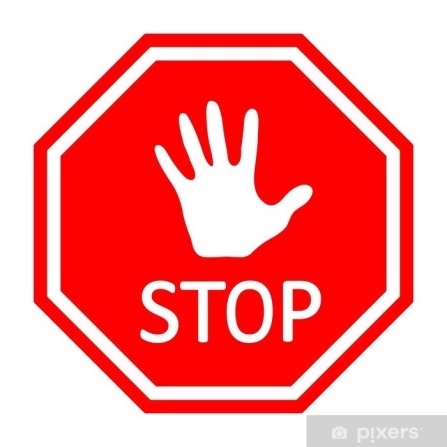 Dur
Dur dur hemen ezberlemeye geçme
Bu tabloya dikkatlice  bakarsan bir şeyi fark ediceksin. DİKKATLİ BAK !
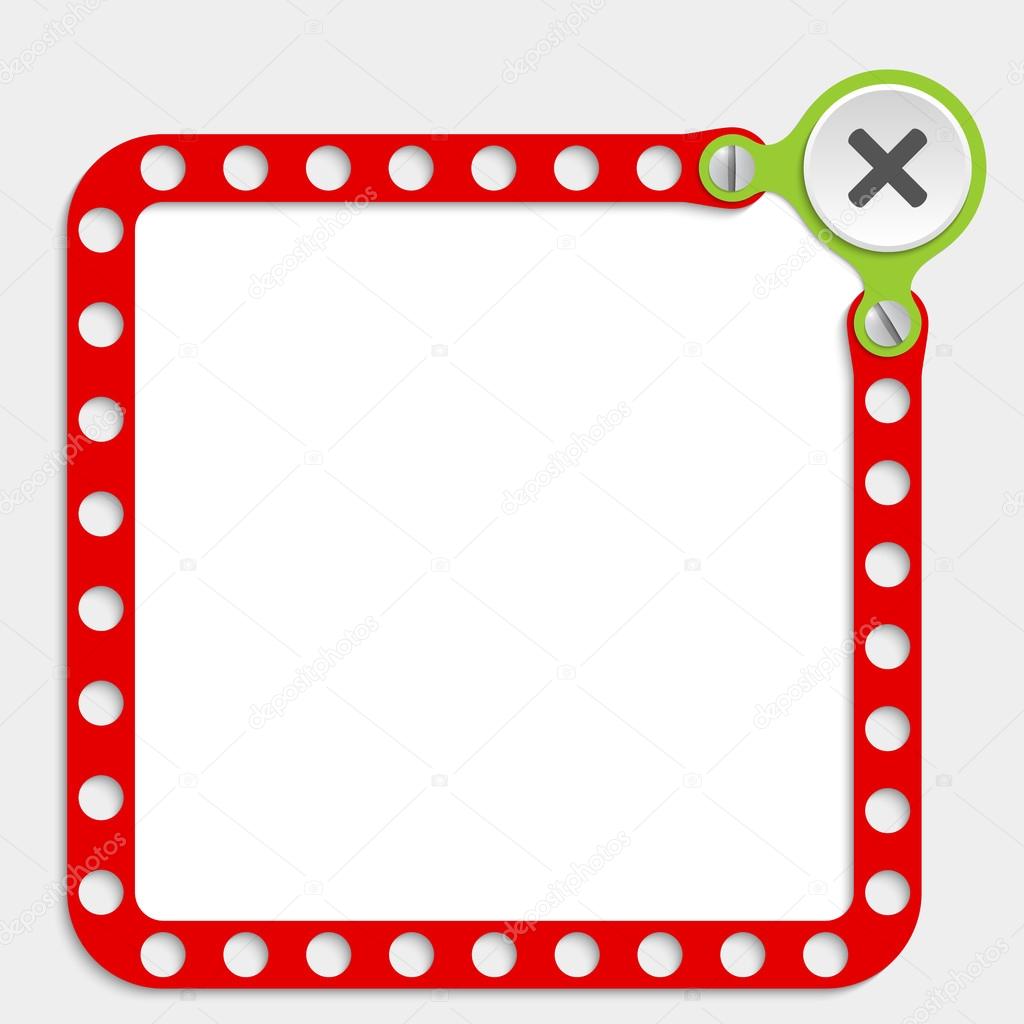 FARK ETTİN DEĞİL Mİ ?
1 ile neyi çarparsak  cevap yine o sayı çıkar.
Evet evet   100 ile 1 i çarparsak cevap yine 100 çıkar.
Yani 1  hiçbir şeyi değiştirmiyor.
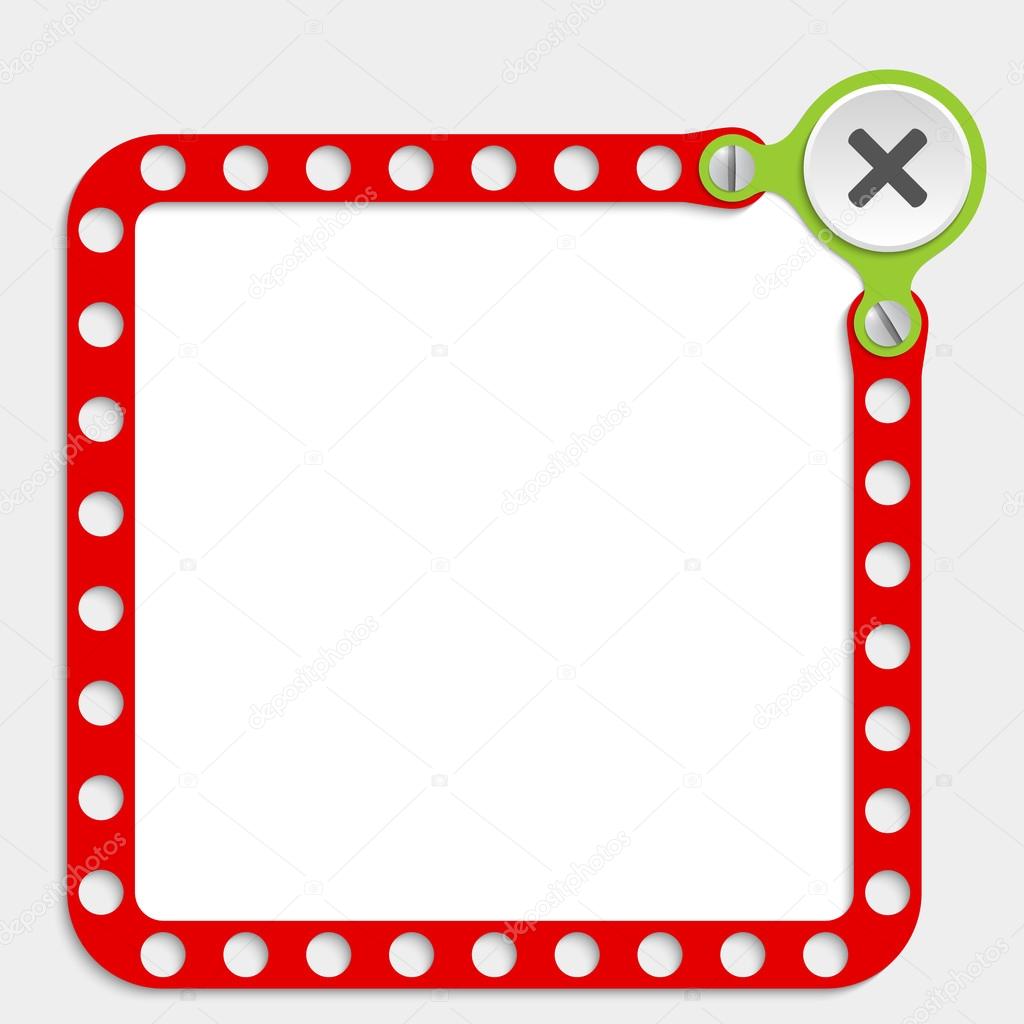 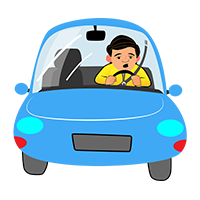 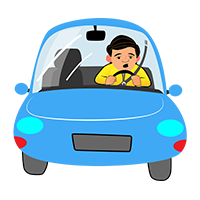 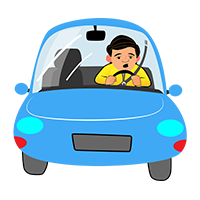 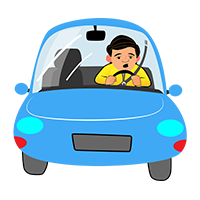 Görselde kaç adam vardır?
5 araba var ve her arabada 1 adam var. O zaman ;
5
5  x  1 =
5
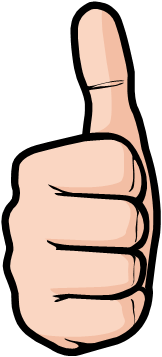 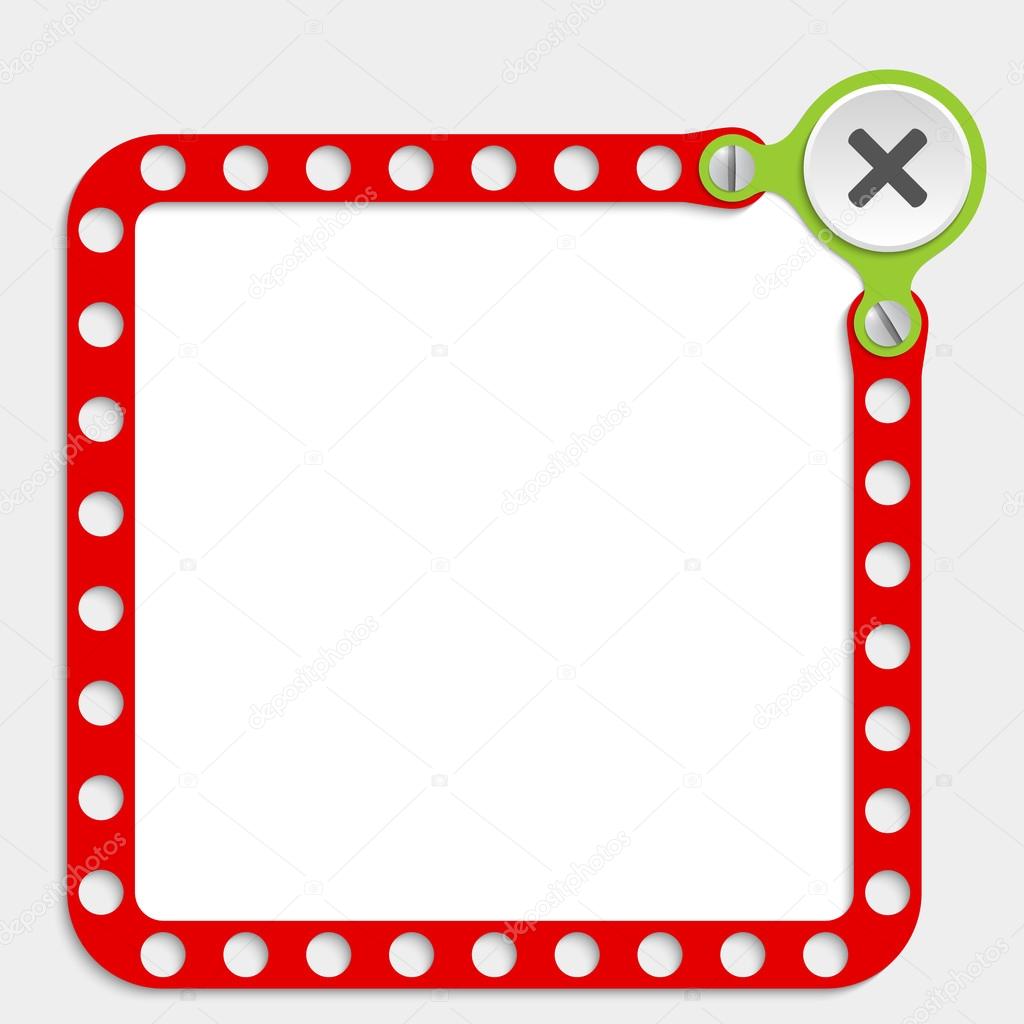 1
Çocuk 1’e çarpıyor ve hiç değişmiyor değil mi?
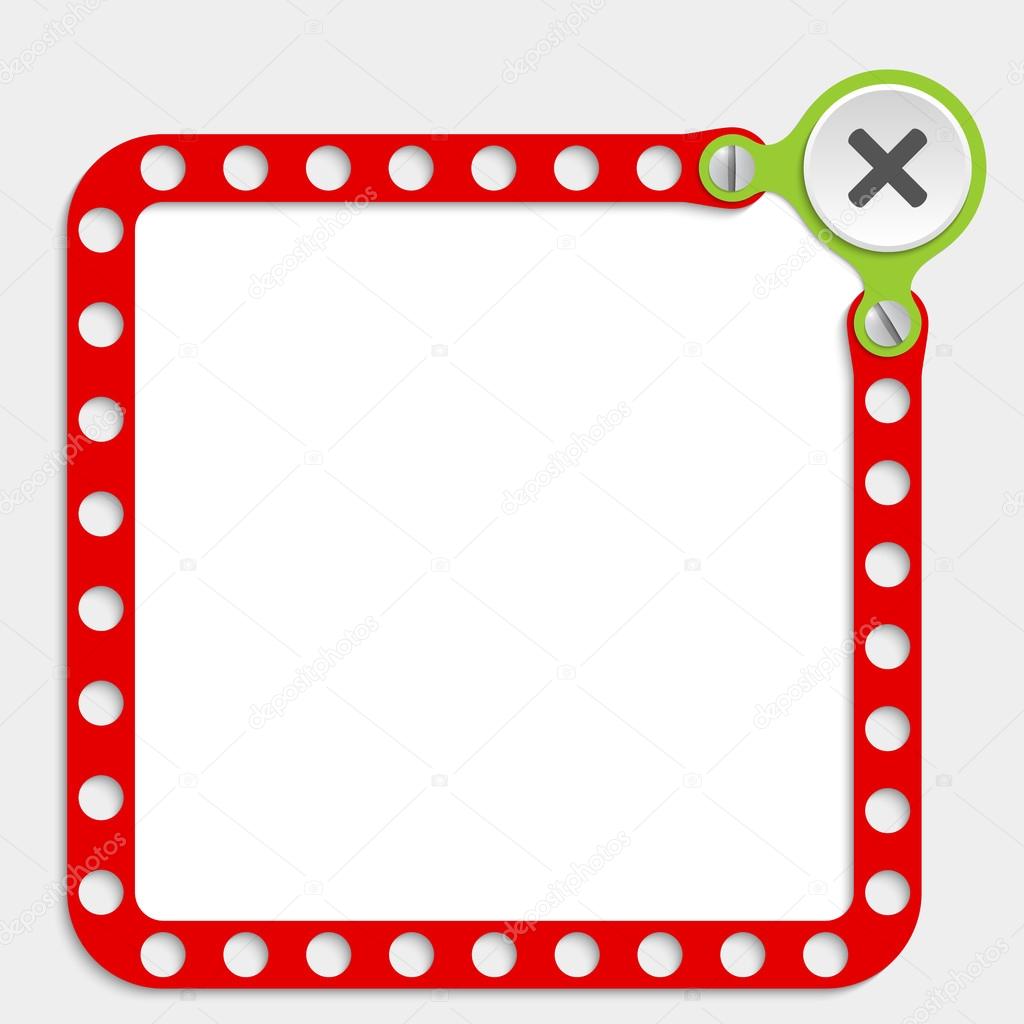 Ama siz çok kolaysınız .
2 şer 2 şer artıyorsunuz.
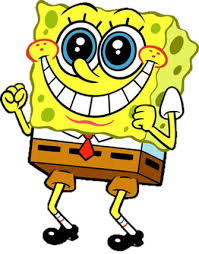 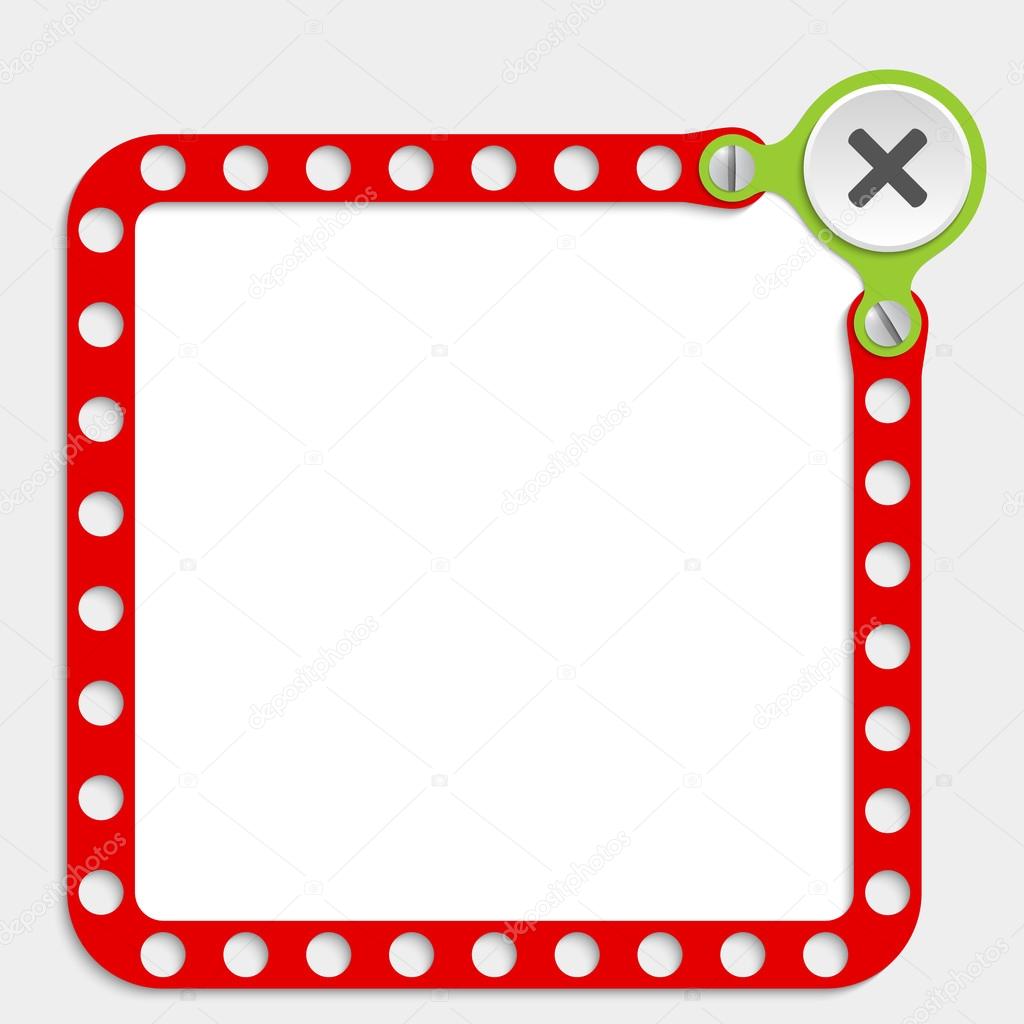 Aman bu da 3’er ritmik sayma hemen öğrenirsin.
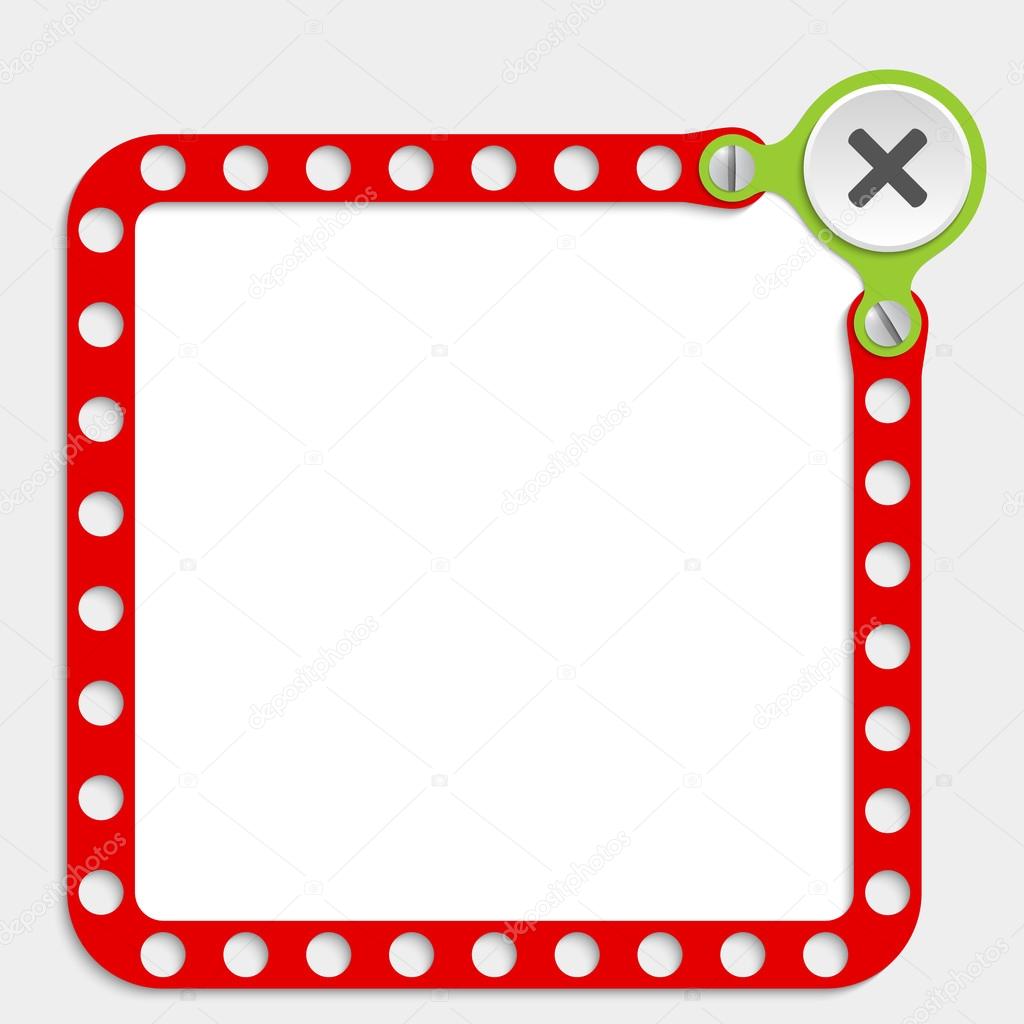 Matematik çok kolay ve çok eğlenceli değil mi?
Peki 4’ er ritmik saymayı hatırlıyor musun?
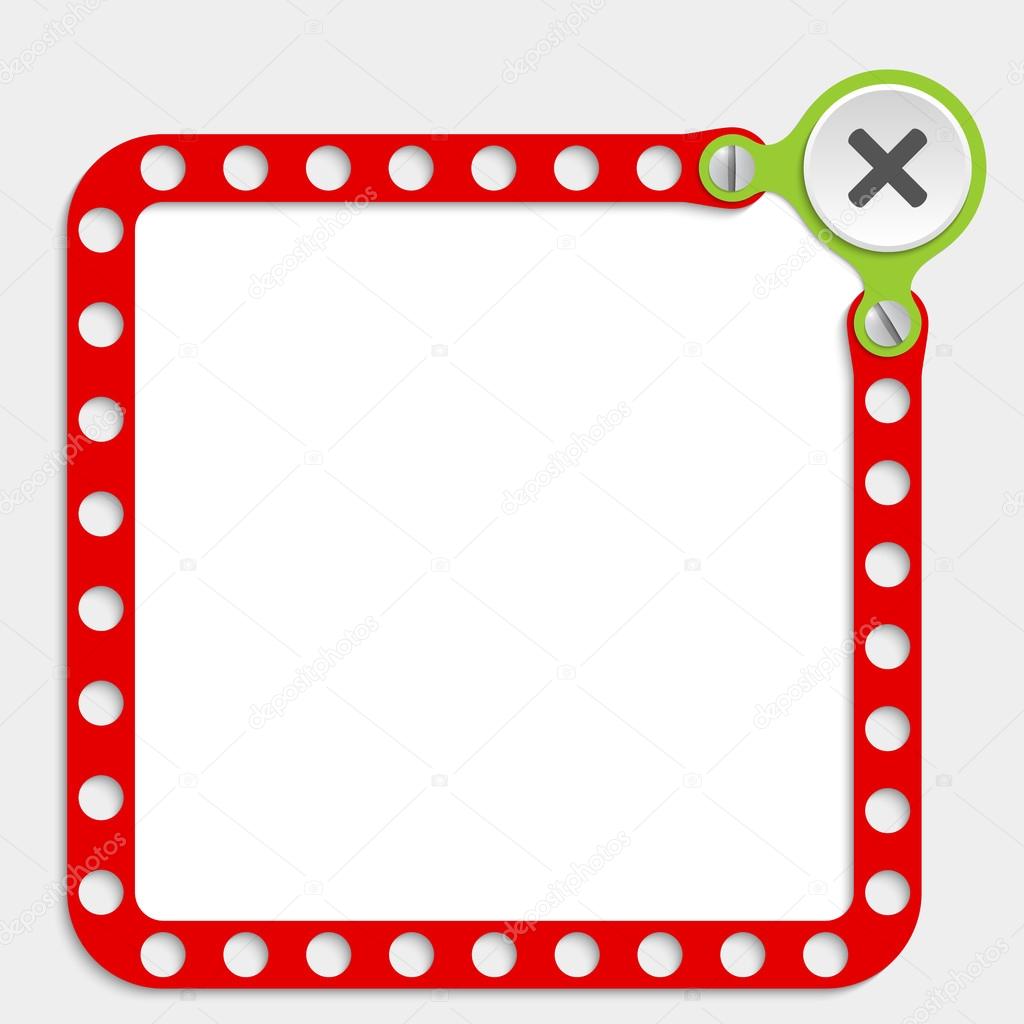 4’er ritmik saymada sana burada yardımcı olacak.
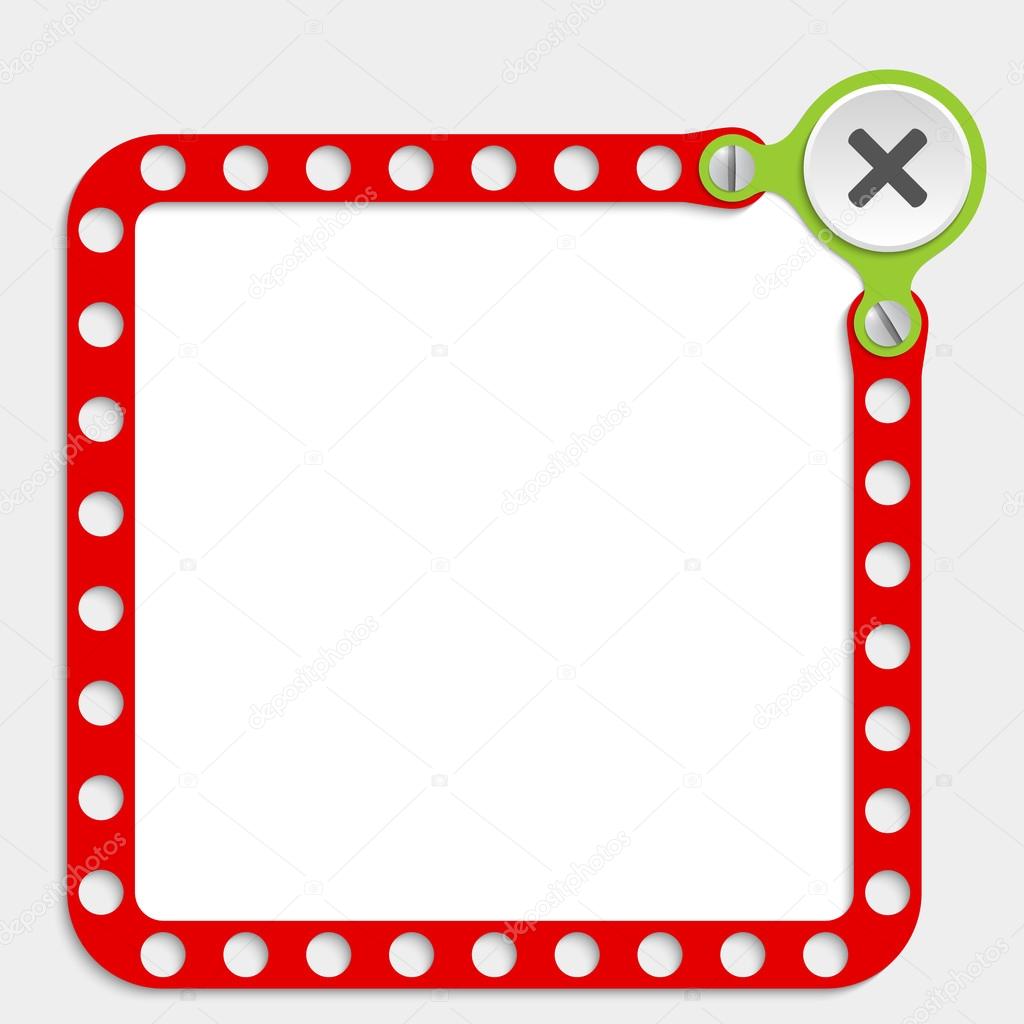 Sıra geldi en kolay çarpmaya . 5’ler senin için çocuk oyuncağı 
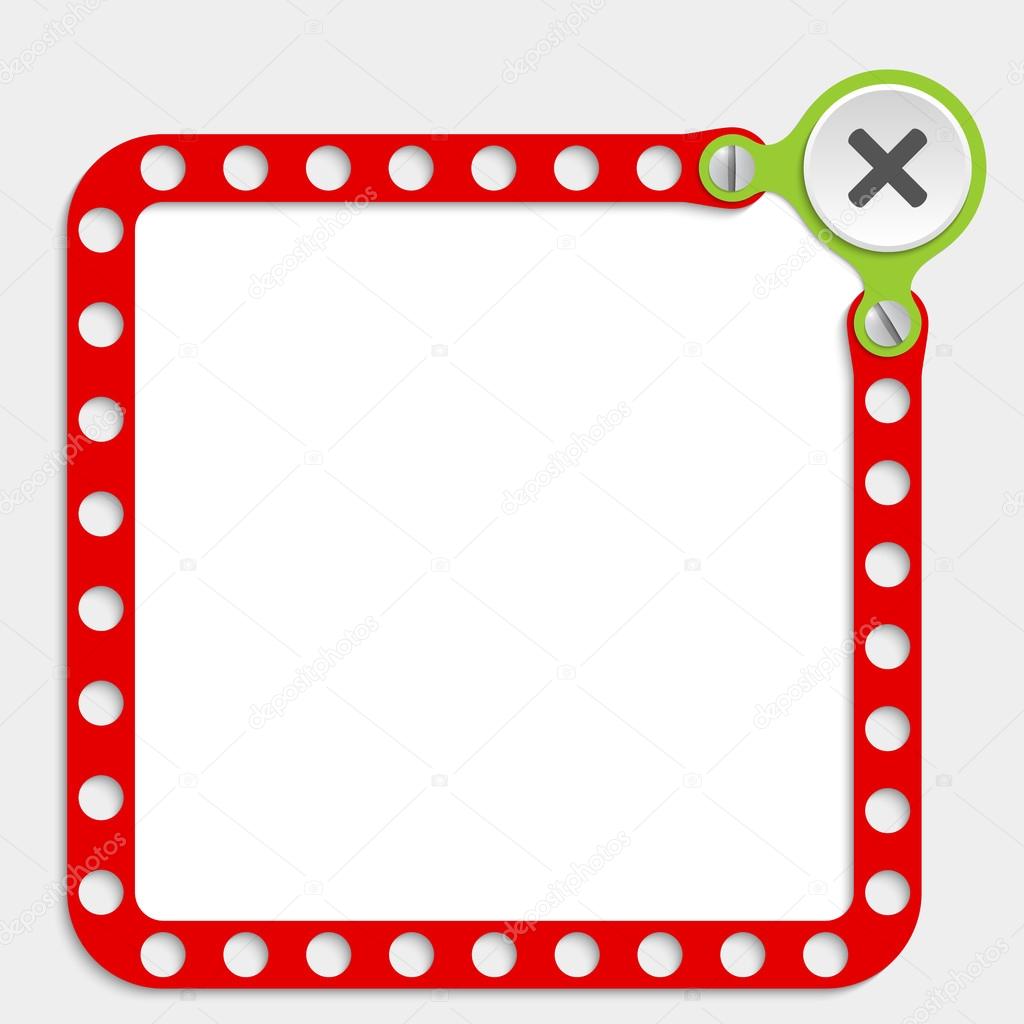 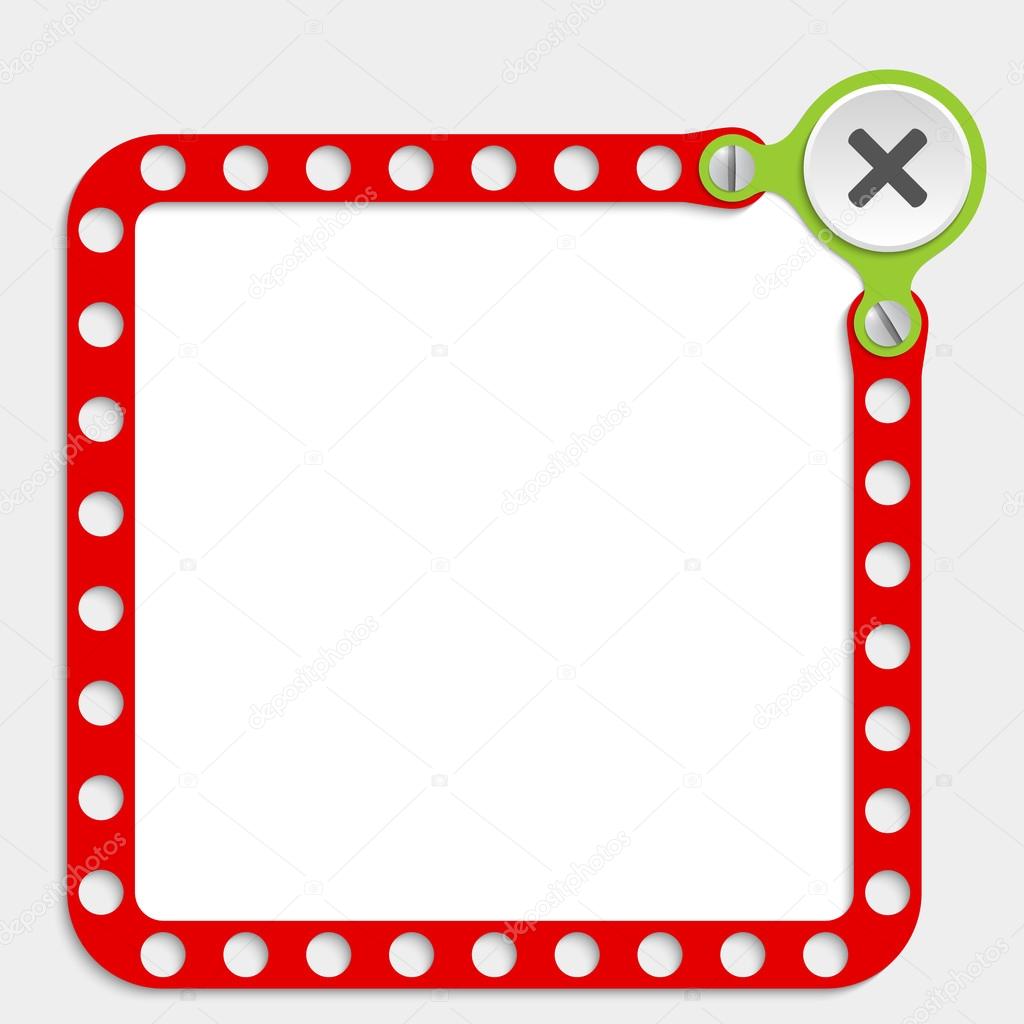 Sana en komik çarpmadan bahsedeceğim.
HAZIR MISIN ?
Her şeyi yutan obur bir sayımız var. Sence bu kim ?
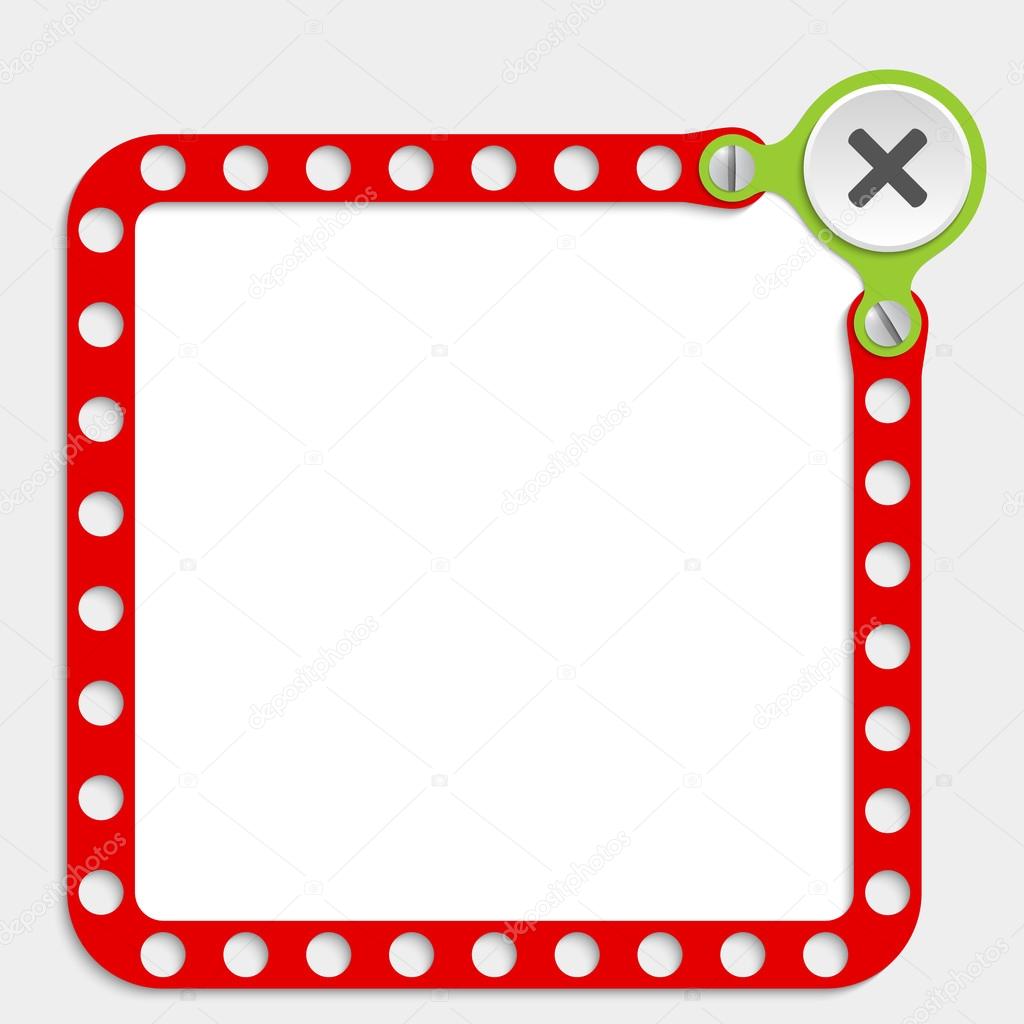 Aynı bunun gibi çarpmada bütün sayıları yutuyor.
 Acaba hangisi ?
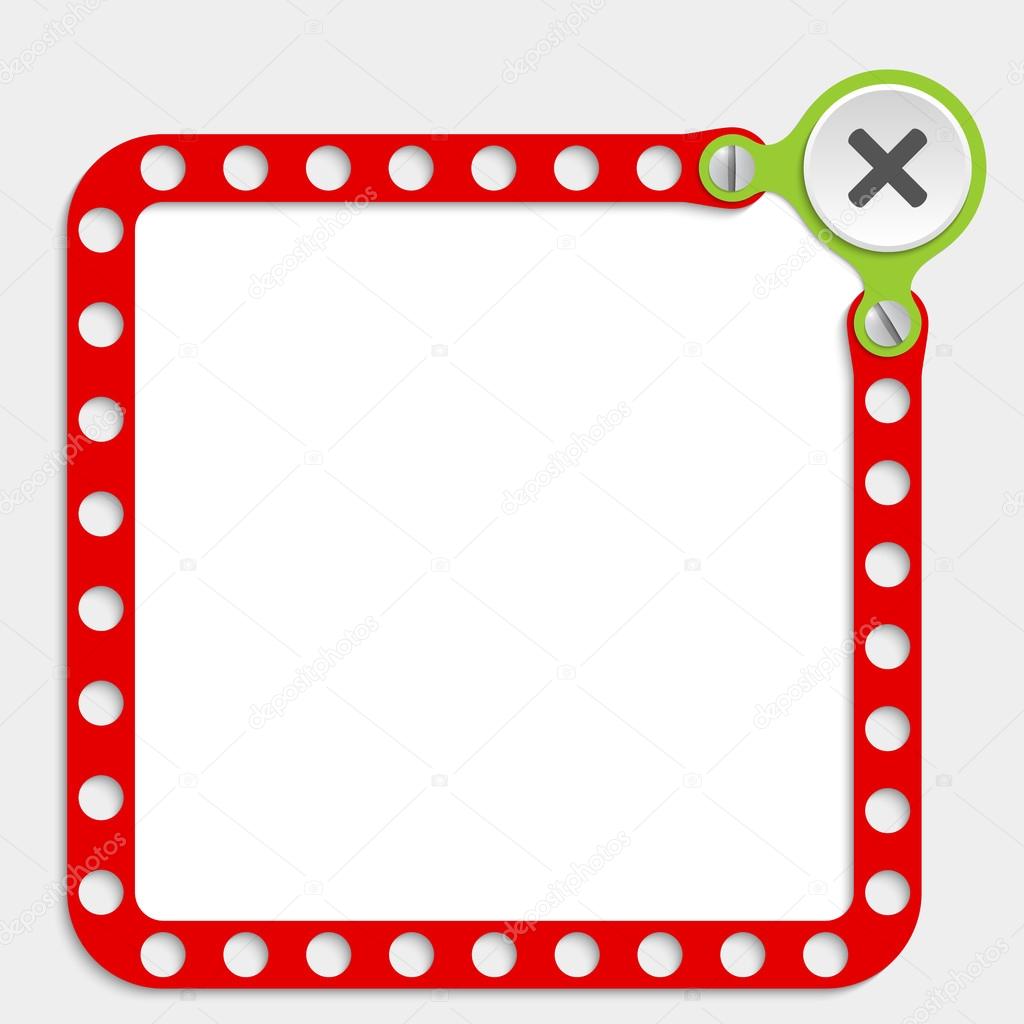 Bence bildin    evet doğru söylüyorsun.    0   “sıfır”
Sıfır sayısını hangi sayı ile çarparsak çarpalım sonuç  sıfırdır.
Mesela 
0 x 1 = 0
0 x 34 =0
0 x100  = 0
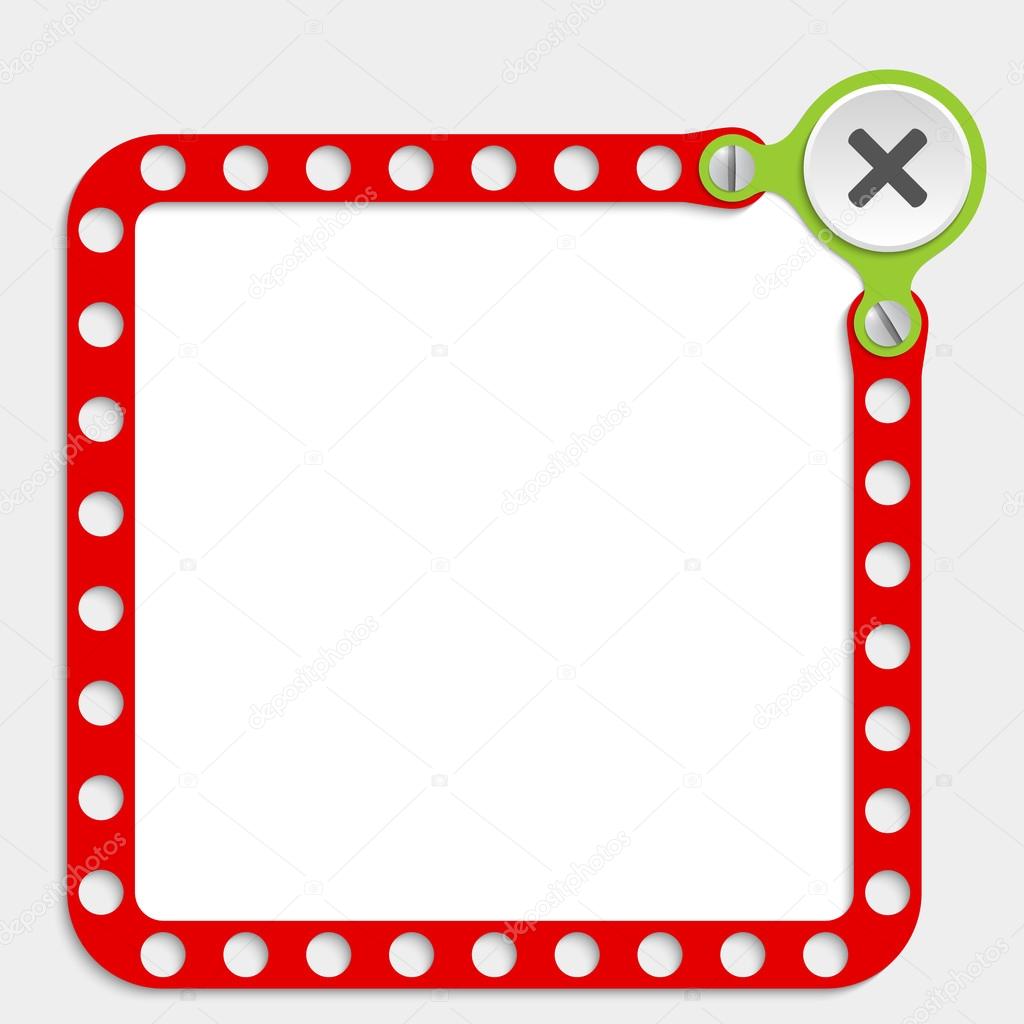 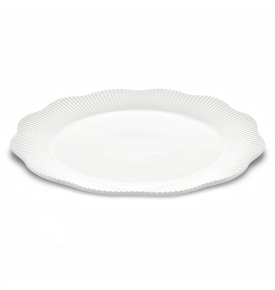 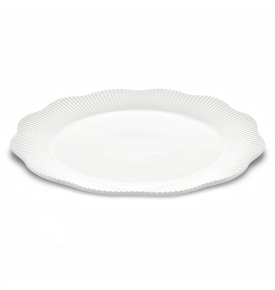 Tabakların içinde toplam kaç kurabiye vardır?
3 tane tabak var ama içlerinde hiç kurabiye yok o zaman   0 + 0 + 0 =  0
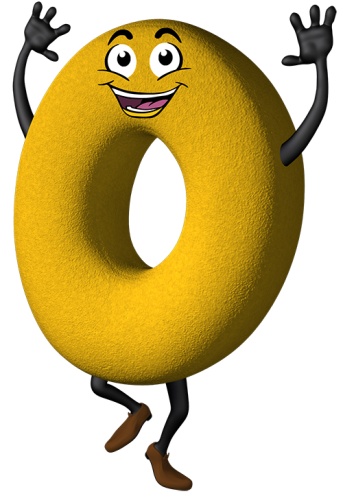 Çarpma yapalım   3 x 0 = 0
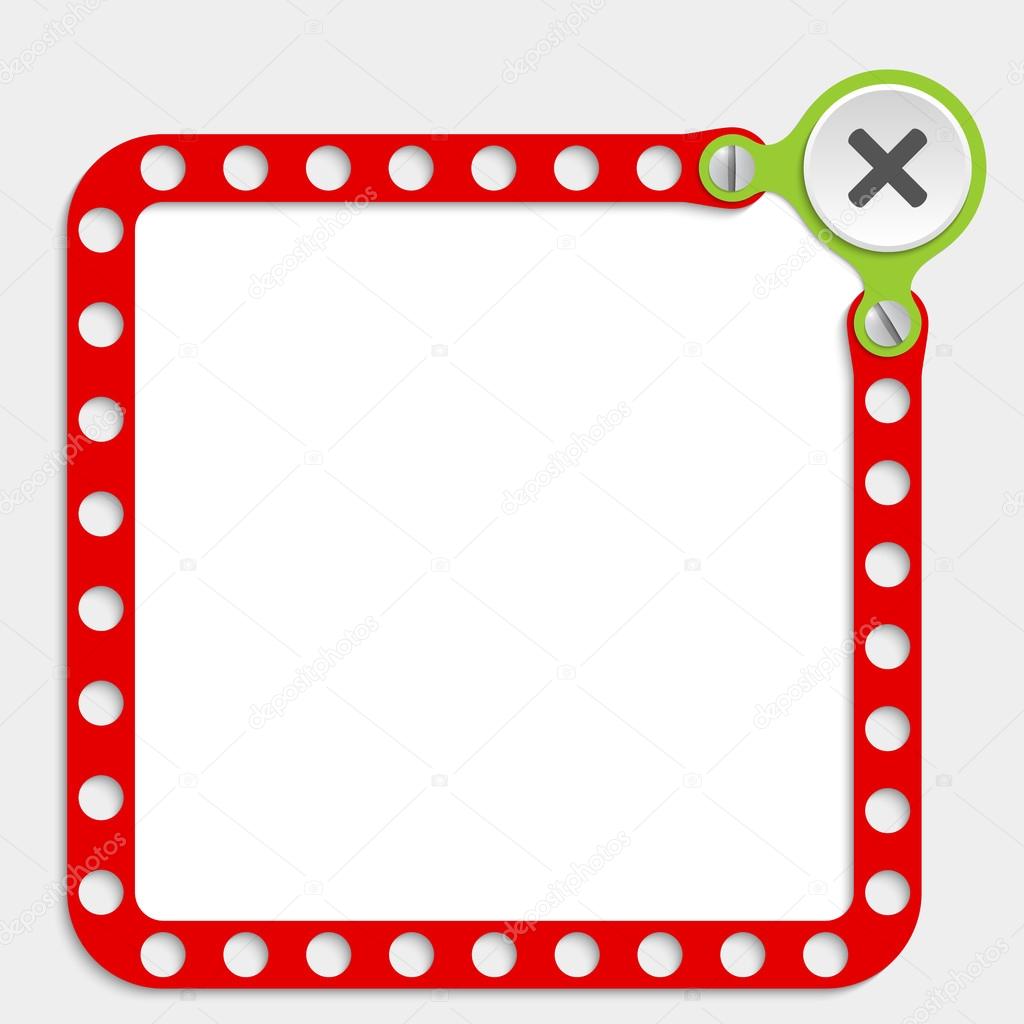 Matematiği çok seveceksin 
Dikkat et sıfır seni yutmasın 
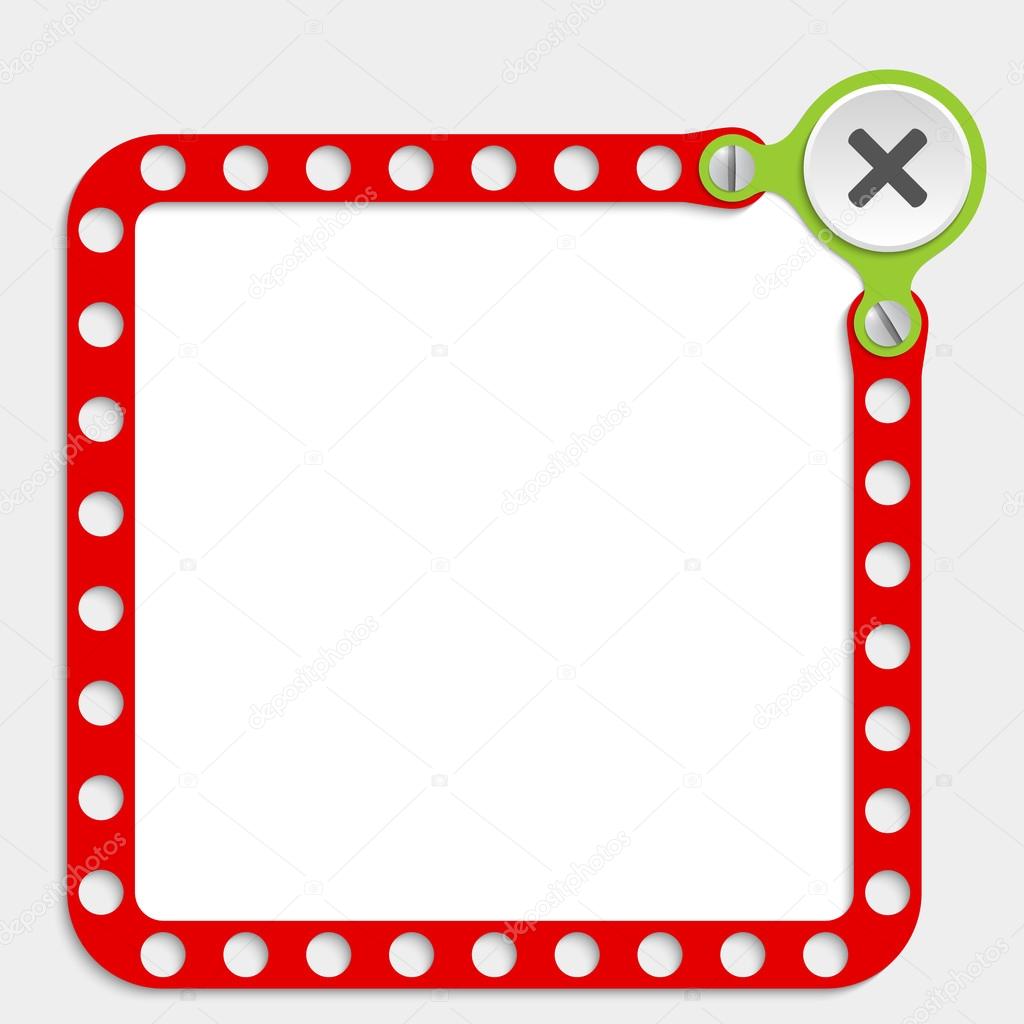 Eğlenceli matematikler
Ellerimin Dünyası